Der Markt
iQuadrat Investment und Immobilien GmbH
Eine gute Dienstleistung
Viel Leistung für einen geringen Preis
Jedes Unternehmen will Gewinne erzielen
Kein Unternehmen ist in Allem das Beste
Kein Mensch der Welt kann Alles alleine

Ungebunden (große Auswahl)
Kompetenzen auf mehrere Personen verteilen
Welches ist der größte Absatzmarkt
Die Altersvorsorge
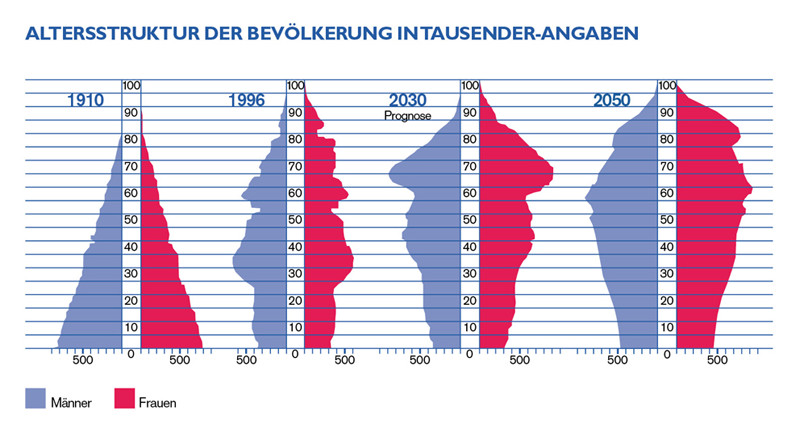 Welches ist der größte Absatzmarkt
Die Altersvorsorge
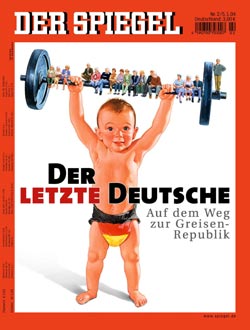 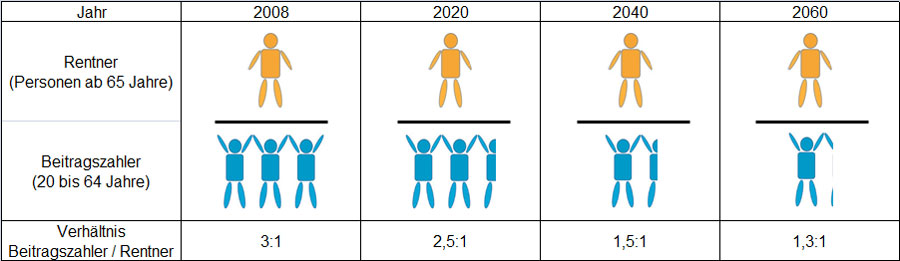 Rentenlücke
Rentenlücke
1.818,47€
= 1520 € Netto
Rentenlücke
Aktueller Privater Rentenversicherungsbeitrag			= 520,52 €



									Faktor:									2,7 / 1,3 = 2,07





Zukünftiger Privater Rentenversicherungsbeitrag			= 1077,48 €
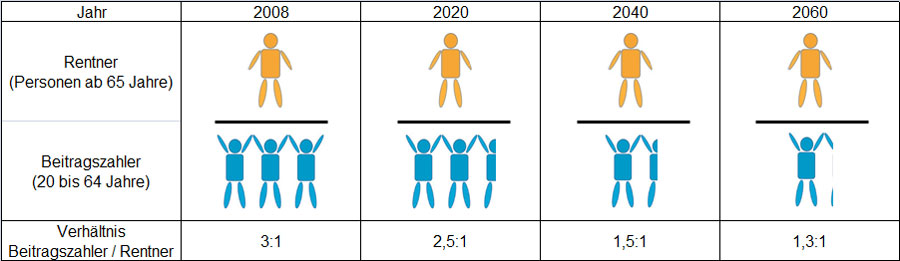